NYS 21st CCLC Data Transition to a New Data System
Statewide Transition Plan
Subgrantees will no longer have access to EZReports and EZReports data as of March 31st, 2025. The new system will not be available for grant use until July 1st, 2025. Given the times of the end of the previous contract, and the time it will take for the new system to go live, there will be a 3-month gap in service. 
Due date for attendance data for 24-25 will be July 15, 2025. The new contractor will provide SED with a template to send to subgrantees that can have their attendance uploaded into a 24-25 system program year.
What does this mean for your grants?
What will grants need to do during the transition
Subgrants must continue to enter attendance data into EZReports up until 3/28 and the data needs to be current. During the transition time, subgrantees will need to track their own attendance between the dates of March 31st – June 30th. At the end of the year, subgrantees will need to fill out the template provided and submit it to NYSED no later than July 15th, 2025.
How will the Department report data to 21APR if EZReports will no longer be the data reporting system used for the rest of 24-25?
Teacher Surveys – Teacher Surveys will be administered by the new contractor. The student/teacher linkage will be part of the archived data from EZR. Downside is that it will only include students (1-5) who’s attendance has been taken of more than 1hr as of 3/28.
GPAs – GPAs will be gathered as we did previously with a submission to SED with the crosswalks and an SED upload to grants in the new system
For Grades 7-8 and 10-12
Outcome Data
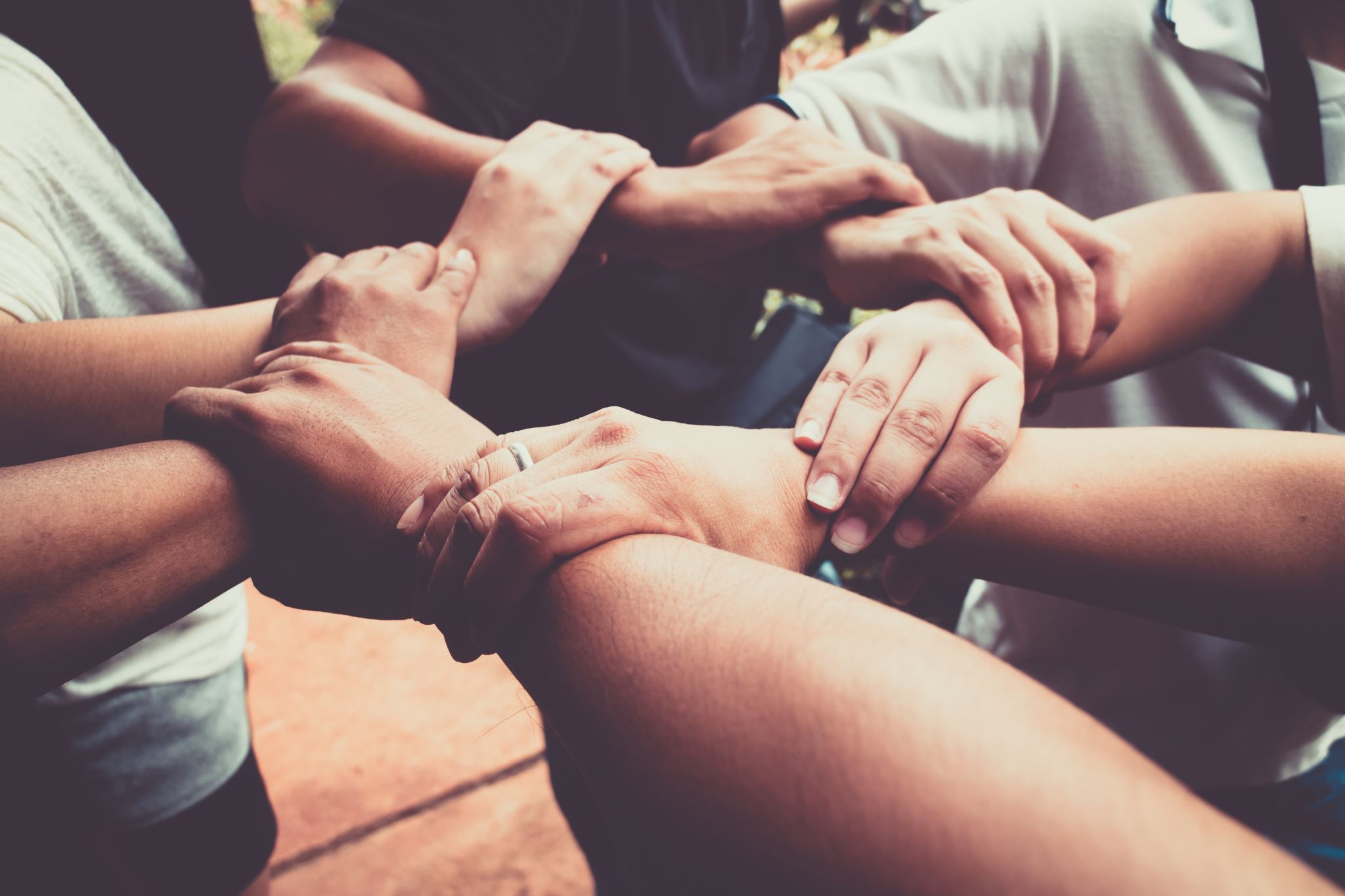 New But Not so New TA Structure
A bit of history when EZReports came to NYS…
The difference between 5 years ago and now is that we are all more in-tune with this sort of work.

Technical Assistance Structure
All hands-on deck!
All staff (SED/RCs) will go to trainings to have basic knowledge of the platform
NYSED will assist the RCs with new system TA
Transition Templates – Lets go over them!
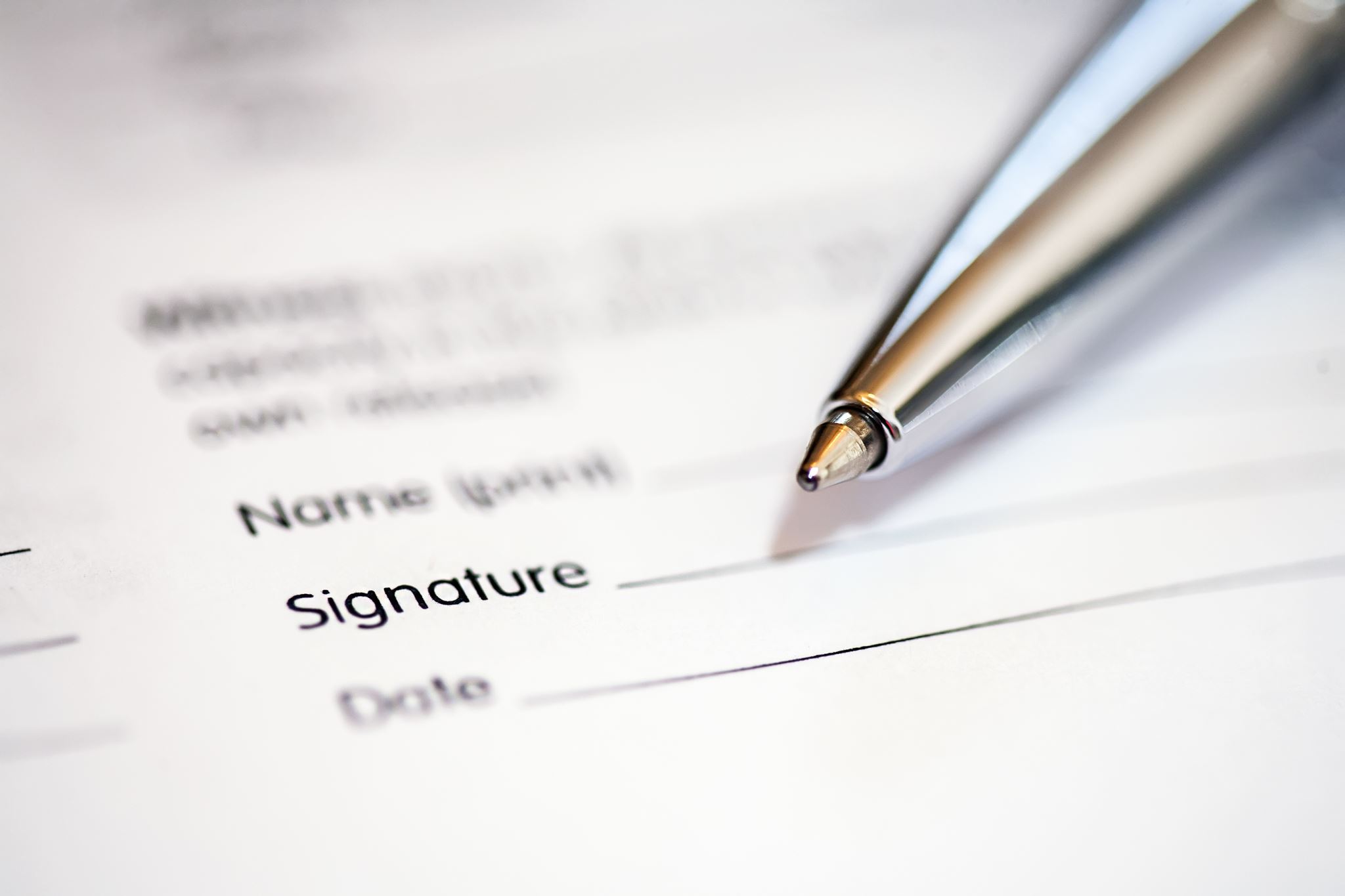 Questions We Received
Will the new contract end in the middle of a program year should they lose the next contract?
Yes.

Is the new contract for 5 years? 
Yes.

Does the new system have the same granularity of data tracking as EZReports? Does it have a one-for-one match on all data points?
It has all the required elements needed as stipulated in the 21st CCLC Statewide Data Collection RFP and fulfills all USDOE 21st CCLC data requirements.
If there is not a feature or data point available in the new system that users are accustomed to, we hope NYS users will notify NYSED as within the proposed contract, NYSED has 150 annual modification hours to adapt the system to NYS needs.
Questions We Received pt.2
Will training on the new system be available prior to July 15? 
We anticipate so.

What allowances for data irregularities will be made for the AER due to this data disruption? 
NYSED will review next step for allowances when the data transition is completed.

Will archived EZReports data be available from NYSED in addition to subgrantees downloading it themselves? 
Archived data can be available upon request. Please note, that the new system will be able to upload EZReports data into their system. So, the new system may have the information you need. Its still important to archive the data NYSED highly encourages programs to do so.

Will subgrantees be able to retroactively add data from prior to March 28 in the data template? 
Yes.

How will new students who join the program between March 29-June 30 be added to the new system?
A new student template will be provided for subgrantees for them to log this information
If a new student enrolls in program after 3/28/25- do we need to log information like we do when we enroll students in EZ Reports?
Yes, a new student template will be provided for subgrantees for them to log this information. That student can then be tracked in the transition template.
Will there be a template to help programs with recording attendance data?
Yes.
What data should we be tracking from our enrollment forms? 
Subgrantees should track all data collected within their enrollment forms. Some elements within the enrollment form are not required to be included within the new student template.
Questions We Received pt.3
Questions We Received pt.4
Is the SED template a student roster with cumulative program hours from July 1-June 30 or daily attendance from March 29-June 30?  
No – it only tracks daily activity attendance
When will we have access to the new system?
Estimated June/July
Last year some teachers did not receive the initial teacher surveys emails from EZReports. Will the new contractor provide technical assistance for any issues with teachers accessing the survey?
The new contractor will be administering the surveys and will provide the necessary technical support. Programs should communicate with SED staff if any teachers are having technical issues with the surveys.
Will student level data (student demographics, OSIS, participation hours, etc) migrate from EZReports to the new system? 
Yes
Is there a specific attendance template NYSED wants subgrantees to use? We plan on printing  the weekly EZReports template from March 29-June 30.  
Programs must use the New York Attendance Transition template for activity attendance for submission of their attendance data. If a program chooses to track their attendance in another method, such as the EZReports template, they can so long as the activity attendance within the transition template is completed.
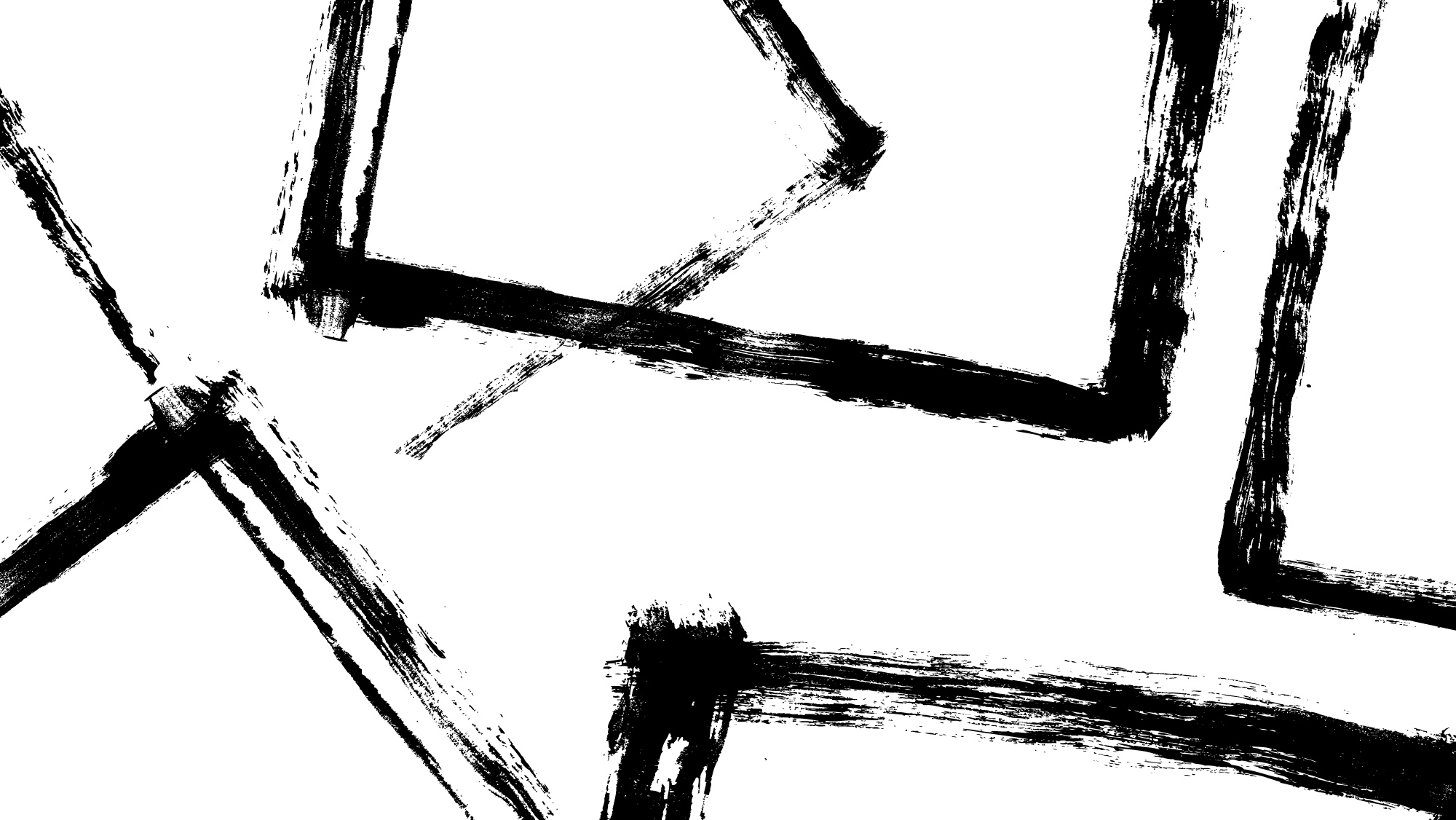 Questions We Received pt.5
How will the SMV tool be adjusted and/or modified for any upcoming site monitoring visits for elements that are dependent on EZReports data?
Programs cannot be held accountable to indicators or documentation that will no longer be relevant. The SMV tool will be modified for the new program year to reflect these changes.

Will NYSED pause the funding reductions for subgrantees in FY25 as a result of the EZReports shutdown?  
We have no plans to do that at the time.

Who will be responsible for entering the backup data from April through June into the new system once it is launched?
NYSED and the new contractor
We Can Support you During this Transition
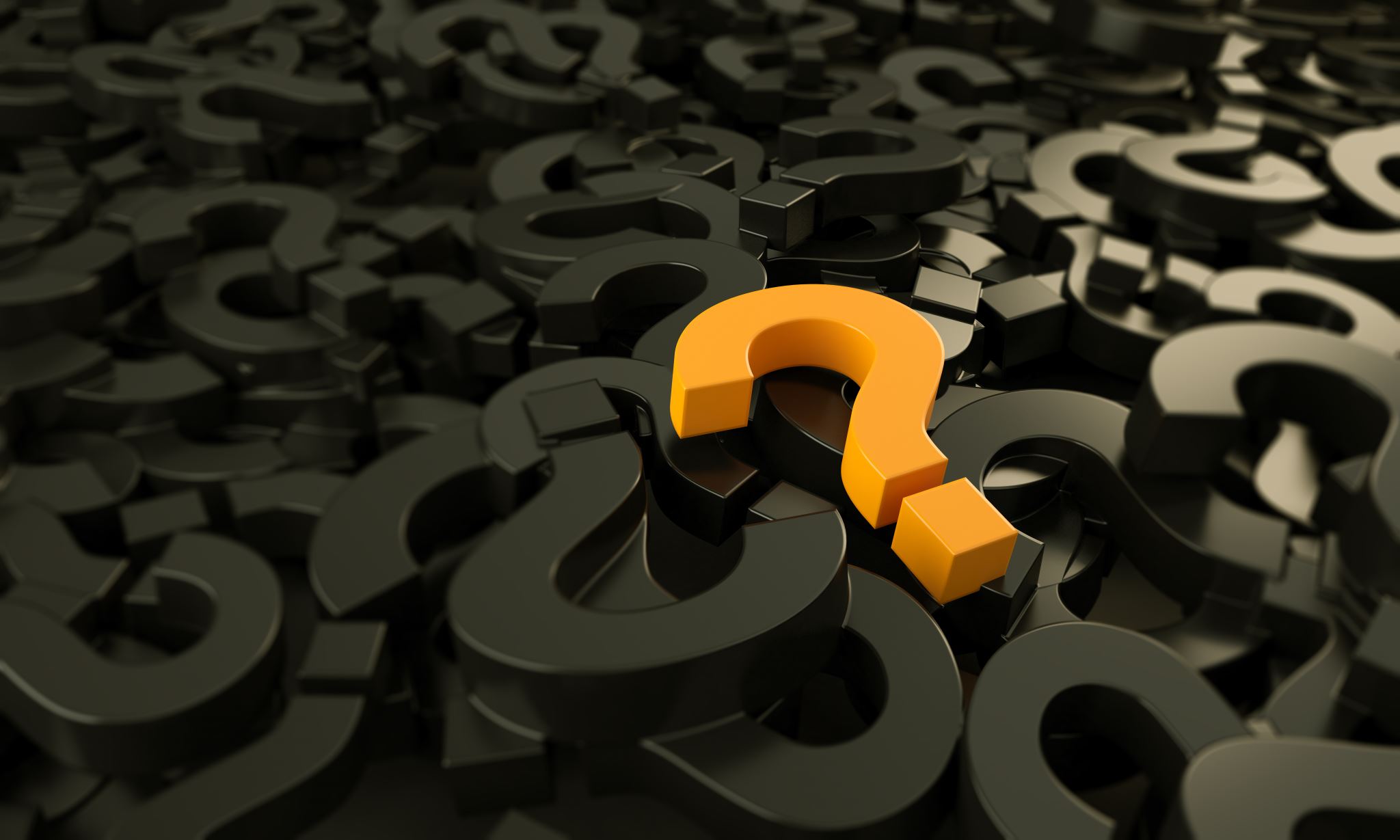 QUESTIONS?